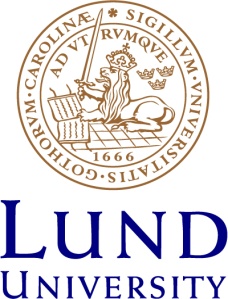 MTTN45 Humanitarian Logistics Sourcing and Procurement 10 April 2014
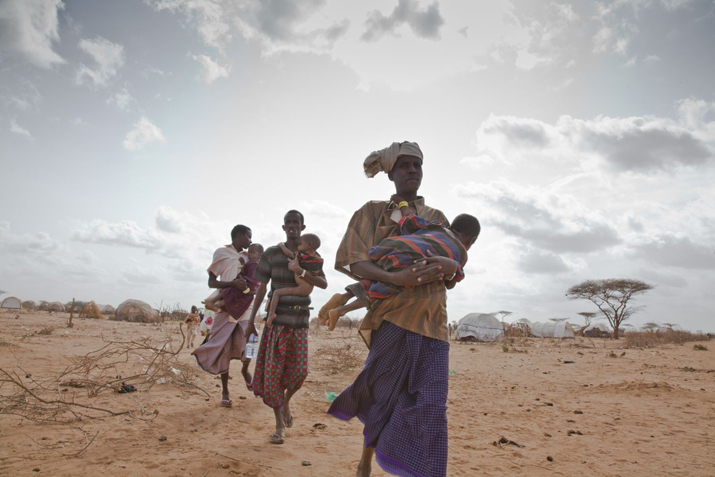 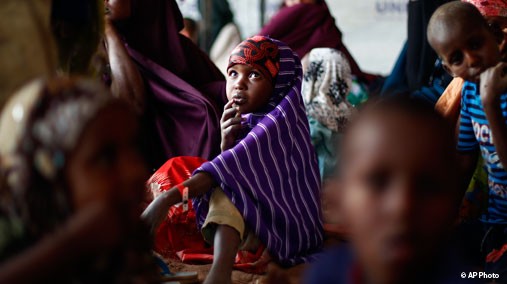 Module
April 9 and 10

Introduction to sourcing and procurement in the humanitarian context
Lecture on relevant issues
Case discussion among groups 

Relevant topics of the day
Procurement at the UN and the issue of sustainability
Module 4 in the course
Module 2: Strategic & Tactical Planning
Module 3 & 9: Accountability, Performance Measurement & Coordination
Consolidate, publish Needs
Module 4: Source
Module 5: Transport
Module 7: Stock
Module 8: Distribution
Assessment
•NFI
•Shelter
•Food
•Health
•Watsan
•Cash
•Warehouse space
•Office space
•Communication/IT
•Transport infrastructure
•Transport means
•Equipment
•Tools
•SOP, standards & plans
•Manuals
•Contracts & framework agreements
•Suppliers, donors
Items
Facilities & other infrastructure
Systems and relationships
Human resources
•Rosters of logisticians and other technical experts
•Training courses
3
Content
Introduction to sourcing and procurement in the humanitarian context

Needs assessment
Supplier selection
Contracting
Ordering
Follow up and evaluation
Sourcing in the humanitarian context
Procurement accounts for a large share of total cost (Schulz 2008)

65% procurement (supplies and equipment) (varies if it is included in logistics cost in the organizations)
15% transport and warehousing
How goods and services are purchased has consequences for effectiveness and efficiency of an operation

How e.g. transport, storage and deliveries can be set up
How coordination of activities can be undertaken
How relationships between actors involved in the supply network can/should be developed
Some issues with it …
http://wbi.worldbank.org/wbi/multimedia/improvingtransparencyandaccountabilityinpharmaceutical
Objectives of the lecture
How to work with sourcing and procurement process and strategies in the humanitarian context
Some understanding in the links between disaster response and development
Preparedness
Development can be compared to
Recovery, preparedness and long term response
Sudden onset
Long term
Recovery
Response
Source: Heigh; Everywhere (2010)
Disaster types
Natural disasters are naturally occurring physical phenomena caused either by rapid or slow onset events which can be:

Geophysical (earthquakes, landslides, tsunamis and volcanic activity),
Hydrological (avalanches and floods),
Climatological (extreme temperatures, drought and wildfires),
Meteorological (cyclones and storms/wave surges) or,
Biological (disease epidemics and insect/animal plagues).



Man-made disasters are events that are caused by humans and occur in or close to human settlements.

This can include environmental degradation, pollution and accidents. Examples are: complex emergencies/conflicts, famine, displaced populations, industrial accidents and transport accidents.
Challenges, such as climate change, unplanned-urbanization, under-development/poverty as well as the threat of pandemics, will shape humanitarian assistance in the future. These factors will result in increased frequency, complexity and severity of disasters.
Source: EM-Dat and International Federation of the Red Cross and Red Crescent Societies: www.ifrc.org
Agenda
The purchasing process


Practicing different stages of the purchasing process in the humanitarian context

What can go wrong?
Case example
Purchasing
Purchasing Strategy
Purchasing Organization Purchasing process
Develop ordering process
& order
Negotiate and contract
Expediting and
evaluation
Follow-up and evaluation
Determining specification
Selecting supplier
Internal customer
Supplier
(Source: van Weele, 2010, p. 9)
Purchasing strategy
Based on higher level strategy


Why are we buying?
For-profit vs. nonprofit
Disaster vs. Development
Response vs. preparedness


Who's buying?
Company: for-profit (differentiation, lean, etc.) http://www.peepoople.com/ 
Organization: nonprofit (lowest cost, fastest deploy, etc.)
Country: development vs. disaster relief!
Determining specifications
Wrong input escalates up the purchasing process!
Needs assessment
Technical pre-specifications (e.g. emergency items catalogue, or WHO specifications for medicine)	benefits?
Finding the right need Climate
Diet
Culture and traditions etc
What’s the situation? What kind of disaster? What kind of diseases?
Where to get information?
Determining specifications
Quality and technical specifications
What questions to ask?
Expiry date?
Product in local climates?
Cheaper product substitutes?
Quantity specification and forecasting
The right vehicle for the setting?
Determining specifications
Disaster relief (response)
Not knowing what and where
72 hour timeframe
What are good ways of assessing needs?
Development
(preparedness)
•	?
Fairly stable
Forecasting tools
E.g. WHO	health initiative
E.g. Purchasing for Haiti
Epidemiological and demographic history
What can go wrong?
During	the	Chad	Emergency,	there	was	a	need	for	sanitary   towels	to	be distributed  to  women  refugees  in  the  camp.  Discussions  on  the  appropriate improvised  sanitary  towel  went  in  circles  for  about  three  months.  During  this time, women did not stop menstruating to allow the matter to be resolved. The logisticians involved did not comprehend what the alternative options were apart from  the  manufactured  product  they  may  have  been  familiar  with  back  in  a modern society.
(Source: WISE, 2009:6)
What can go wrong?
The  second  was  a  case  from  the  2004  Tsunami.  This  was  where  a  logistician received a purchase request to supply the programme with women s underwear to  be  distributed  to  those  affected  in  Banda  Aceh.  This  purchaser  forgot  that people come in different sizes. He placed an order for one  size  and  in  one  color. Eventually  the  one-sized  underwear  had  to  be  returned.  This  caused  a  delay  in distribution and additional costs.
(Source: WISE, 2009:6)
Selecting suppliers
Market research / Market analysis
RFI, RFQ, RFB
Evaluation and audits
Supplier selection
Criteria (price, quality, lead-time, reliability) Strategies
•
•
Competitive bidding and tenders
Spot purchase
Continue purchase from supplier
Prepositioned
Donations
Single vs. multiple sourcing
Global vs. local sourcing (availability)
Comparative bid analysis
SUPPLY CHAIN DEPARTMENT
Request No:
Specification:


Country:
Project Code:



Budget:
What can go wrong?
Global vs. local
The case  of  malaria nets and  how by  purchasing the first  batch globally	from	the	western	countries	without	realizing	the unavailability  of  local  production;  by  the  second  year  when  the nets were worn out, a huge problem was faced.
Competitive bidding
Due  to  public  procurement  regulations  overarching  all  humanitarian organizations,  purchase  of  stationary  was  recently  suggested  to  be centralized  in  one  of  the  organizations.  This  means  that  suppliers  are invited to submit offers to a public tender somewhere in Europe, stored in a central warehouse, and then shipped to the local offices. Aside from the   possibly   quite  expensive   cost   of  transport,  the  environmental consequences, the possible added transaction as opposed to local spot purchase is not taken into account.
What can go wrong?
Pushing for lower price (vaccine market failure)
The vaccine market being highly regulated experienced big failures in the beginning of the  century. Buyers were only pushing  for  lower  price  and hence trying  to  buy from single sources. Other suppliers not having the capacity had to exit or merge. As a result buyers faced a monopoly market with shortage of supply capacity.
Contracting and negotiation
Long term or short term
Detailed and hard, soft and replaced by trust and norms
Terms and conditions
Quality requirements
Specific packaging
Responsibilities in delivery, etc.
Goods must be pro,perfy packed to IJJrevent clama_ge of any kind and Pad list must aa:ompany the spment to "ndicate contents of eadh .shipment.  Pacta,g.es should be properly labeled to indicate S         r's name,Consignee and Purchase Or-der Number.
6. PaymentTenns
PUIRCHASE AGREE MENT
lli)ate   	_
(STATE  W1M:E OF ORGANIMTION) will pay die pun:ih:ase pJic:e Ilia e,g.bank wire transfer to Seller's lb<ulk  account indicated  below.   Bank wire fees are for Seller'.s.acc:olDL
Payment will be made in full on receipt of confirmation from (STATE NAME
6.1
IPURClHIASE CONTRACT lfOR THE SUPPL"ii' OF
6 2
OF ORGANJSATION)
All·rwoices and other necessary doomnent5 .shall be sent to the attention of the folICM1ing {STATE NAME Of ORGANISATlON) representa tive:;
63
IBETWEEN:
{Stilte nilllle of Orga.ni5ation) ( (STATE l\Wvl.E OF ORGAMSATION'l"J IName of Country Officeif applicable)
AND
'Jl:f Supplier IHer·eby known as seller)
7. Duties,.Taxes. Customs
Seller is responsiblefor all ap,plicable sates,export and import duties and taxes, whether in   col.Dtry of origin ar  any transit country, and ensurin,g that a ll nessary licensesor customs clearances.are obtained.
1. Goods Purchased
11
(STATE l\Wvl.E OF ORGANliSATION ) a_1,7,fees to IJJUrcha!Se, and Seller auees to
sell,tihefollolhingitem
8. Termination 8.1
12           \ /a1TC1nty: One year
Item to be of good  quality and CD11form to industry standards for fik.e items.  (STATE
1'Wv1E OF ORGANISATIONI r'esE!f'.'es the right to reject any Goods whidh  a!"e defective in material or workmanship, and may, in adcfition to any other legal remed2s.,ratum sudh Gooos  to  Setler at Seller's eic;pense  or otherwise  cispase  of sud! Goods  in a mmmercia ly !"easonablemanner.
(STATE  NAfvtE OF ORGANlSATION) may termina     this Contract at any time
:Should   the  anticipated  funding   for  this   project  from   it5   dooor(s)   be eliminated,  ar  for any  otihe.. reason.   In the  !!Wiit of  sudr  a  tE!f"minati an, Seller will be IPiiid  accordi11gto the payment tE!lilllS specified herein for any Goods ac:.tually shipped prior to the t.ermin:ation  date that conform  to tlhiis Contract.
This Co:ntll"a.ct may be terminated immediately by either party in the event af
a breach of the provisions he..ein bo,itile other party,in addition to Whatever ramediesor damages are provided under thegovemin,g·law.
This  Contract  ma,y  be  t:erminated  by  either  party  in  tlhe  event  of  any
intervening ll'force majE!lmG  (naliural  <ftSaSter,  war,  etc.)  recogniczed under
the governing law.
8_2
2.  Price
'Price iooudes freiqtrt and insurrmce fo,.delivery to (STA1iE rtAMf  OF ORGAMSAROM
8 3
3. Shipment .and DeiveryTerms
3,1
Seller will arrange for shipment of the Goods, at Sel ler's eic;pense, to {State
name  of  Orpnisation)  operations  in
at  the
OF
91. Miscellaneous
foUowing	delivery	address:	(STATE	NAME ORGANISATIOl\li_				_
Seller shall nCJt assign it:s ri,gnts or obligations wuler this Contf'ilct, in whole or in part,  nor  enter into any subrontract t.o perform any portian  af tlhis Contract, without the written consent af {STA1E NAM E OFORGANlSATIOl\I)_ This  Contract  S11persedM  any  and  a I  CJther  agreements,  oral  or written,
!between (STA1E NAME  Of ORGANliSAllOO ) and Seller with respect  to the subject matter hereof,and oo agreement, statement, or IJJKlfllise relating to the 5Ubject matter of this Contract other than llhat which is contained herein Shall be binding   pcm the parties. lhis Contract may not be amended           t bo,i written agreement of  both parties.
Seller        rees   to   indemnify   and   lhoJd    harmless   {STATE    NAME    OF ORGANISATION)  from  any  and  all  dairns  otr  lrablUties  inc:ur!"ed  by  (STA1E NAME  OF ORGANlSATIOlll)  as a  result  of  Seller's actions or  amissians  in perfonn ing tlhis Contract.
Seller  warrants  1hat  it:s  1performanc:e  of   this   Contract,  and  the  Gxlds sup,plied  1under  this  Co:ntract:,  will   comply  witlh   al   applicable   laws  and ragulatiDns.
This   C:Ontract    .shall    be    go'lemed    by    the    laws    of    the    State    of
 	(or name co11ntry)_   unless otherwise aueed lby the
p;ilties  hereto, any controverrsy or daim  ari:sing  out of  or  relating to  this Contract  whidl  remains  l!nresolved  afte.. negotiation  shall  be  settiled  bo,i binding arbitration before the State ArbitratiDn Association a c:amlin,g:          to it:s
9.1
Shipment will be vila1  	_
Seller    w·I    i:rovlde    appropriate    notific::atron    to    {STATE    NAME    OF
OF
32
33
92
ORGANISATIOl\I)    prior    to    sh"pment    to    enable   (STATE    NAME ORGANISATION),  or  a thi:rd  party i	ion  company  of  fState  name of
Organisation) dioice,to inspeot the goods prior toshipment.H required Seller will arraqge for insur:a nee on the g.oods, at SEiiers eic;pense,up to the point of deli:ver,i to {STATE. NAME OF ORGANISATION.I,using a duly licensed and !"eputable·nsurance company.
Seller  will  l"etain  title to, and  risik  of  loss for, the  Go<ids  until  they  are
3.4
93
3..5
delivered	to	(STATE	NAME	Of	ORGAMSATIONI	in
9.4
4.  Delivery schedule 
4.1	Tiirne is of the essence in perfonning this Contract, ,and Seller will ensure
that the GooclS  are  delill'ered  to the  delivery  address  no  later tl\an  the
9..5
42	A penalty of l:'.16 will be oharged for every week delayed
What can go wrong?
Poor packaging specifications
Not	giving    specific    specifications    and    requirements    of packaging, resulted in boxes and packages that could not be stored properly. (see picture)
Contracting and negotiation
Who drives the negotiation?
What safeguards?


Measures to increase leverage in negotiations
Group purchasing


Increased share of information


Future contracts


Diversification
Ordering
Spot purchase or order from contracted suppliers


Trust in delivery


How much to order and when to order
ORGANISATIONS NAME AND LOGO

ORGANISATIONS ADDRESS
To: Attention:
Date: Fax No.
Our File Ref.
CC: Country office: Regional Office: For Information:
Purchase order sample
Total No. of pages
Tel direct.: Email:
Fax direct:
From:
Re: PURCHASE ORDER

GOODS – DESTINATION
 	Your offer, 	Our Ref. 	Reg. No………………



Dear Sir/Madam,
Thank you for your above mentioned offer. We are pleased to confirm our order as follows: -
Seller
Supplier Name Suppliers Address
Name of buying Organisation
+
Address
Buyer
Goods
Describe goods
Describe goods
Transported by   ………………………….
Transport
Time of Delivery:   ETD (Estimated time of departure + place) ETA (Estimated time of arrival + place)
Packing
Description of type of packing desired ( Strong export Packing suitable for transportation method and rough Handling up to final destination
LOCAL PURCHASE ORDER
DELEGATION ADDRESS
NO:prenumbered 	
TO BE QUOTED IN ALL CORRESPONDENCE
(a rappeler dans toute correspondance)
Purchase order sample
DATE
THIS PURCHASE ORDER IS ONLY VALID DULY AUTHORISED SIGNATURE and STAMP
CE BON DE COMMANDE N'EST VALABLE qu'AVEC UNE SIGNATURE et UN TAMPON AUTORISES
Ordering
Development
Part of an ongoing contract?
Predetermined terms
Specific time frame
Disaster relief
One-time order or contracts?
E.g. Framework agreements
What would the terms look like?
Time and place not clear
What can go wrong?
Delayed ordering
One of the top reasons of stock-out.
Country X, Y, and Z, "late" order placement with NGO
January
December
Time
Supplier delivery to countries
Countries order placement with NGO according to contract
NGO order placement with supplier according to contract
Expedition, follow up and evaluation
Supplier evaluation? Based on what criteria? How to measure? Where to get information?


Quality control (medicine, nets, blankets, food)


Local supplier developments (why?)
:sG1un'.e: Tearfund


Supplier Rating Tool
Supplier Name: Product/Service Provided:
Reason For Rating:
Annual Review:
YES / NO
Problem f Service Issue:
YES/ NO
New Supplier:
YES/ NO
Otfler•:
YES/ NO
(Otfler) Pt ease Specify:
Fixed for the period of the contract
Pricing Policy:
Fixed period
Annual review
Variable
-"-
)
Pricing Policy Review Date:
Date of Last Review:
--0


Next Review Date:
Annual Spend (New Suppli.er Show As An Estimate) :
Tear Fund f Supplier
Contract Terms and Conditions:
Total Ratin,g: 	Total score	,, Number of Assessed Measures
Status:
Very Good (4.5+")/Good (3.J-4.4)/ Average1f3.&- 2.9) / Poor (2.8- 2.1) / VeryPoor (W (2.0-0.0)
Preferred Supplier {Tender)1 Preferred Suppl i.er (Quotation) F°IXed Quantity Contract
Non-Competitive Arrangement
Contractual Status:
Performance Improvem ent Actions:  -----------------
Delete as Appropriat e
Rating: ·completed by (Name):-  ------------------
Rating Key:
Signed: 	Date: 	_
1= Poor
2 = Fair
3 =Acceptable
4 = Good
- Not acceptable
- Not consistent, needs improving
-Some inconsistency
- Reliable & consistent
What can go wrong?
Supplier evaluation
Not that common in the purchase process in the humanitarian sector. WHO pre-qualified list of medicine and vaccine suppliers.
Purchasing
Purchasing Strategy
Purchasing Organization Purchasing process
Develop ordering process
& order
Negotiate and contract
Expediting and
evaluation
Follow-up and evaluation
Determining specification
Selecting supplier
Internal customer
Supplier
(Source: van Weele, 2005 p 13 [2010, p. 9])
Case discussion
Your task: Set up an action plan for sourcing and procurement
Answer the following questions for each stage of the purchasing process:
What kind of information do you need?
Where do you need to find the information from?
What strategies and practices should you carry out?
Develop ordering process
& order
Negotiate and contract
Expediting and
evaluation
Follow-up and evaluation
Determining specification
Selecting supplier